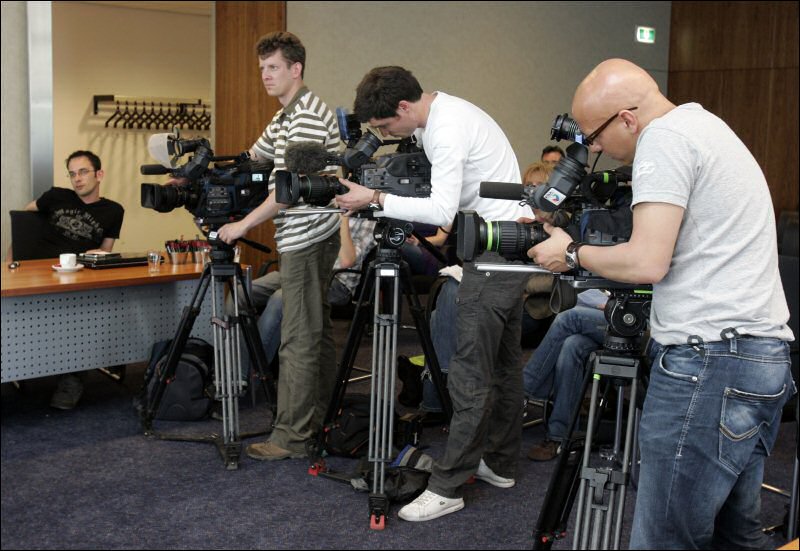 Persberichten
Onlinevorming VVDB
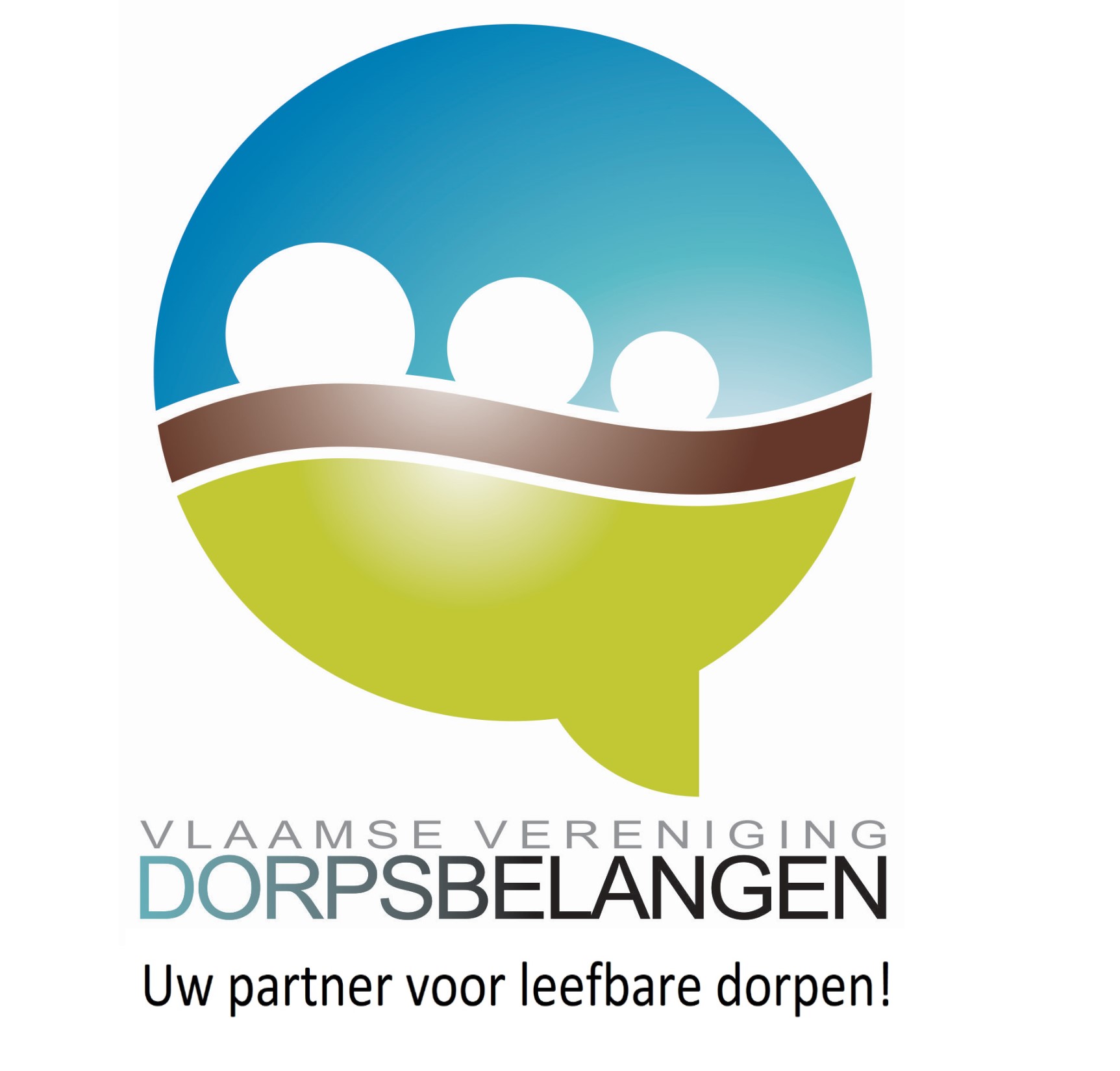 Voorstelling
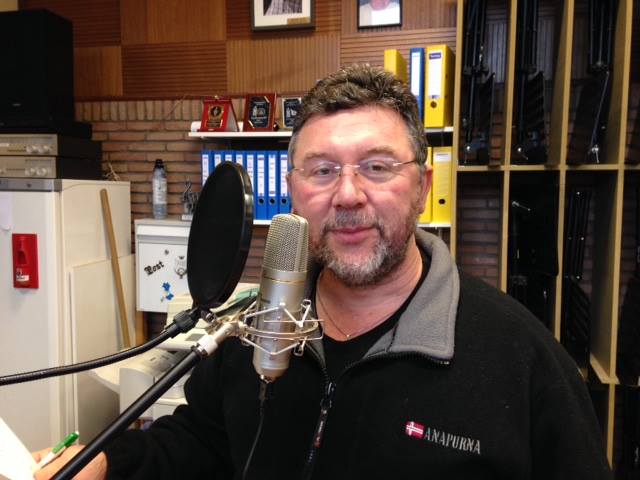 William Minnaert
Voorzitter VVDB
Lesgever Aalst
Media en Communicatie
Persverantwoordelijke
Davidsfonds Kerksken-Heldergem
Dorpsraad Heldergem
Indeling
Algemeen
Bezin eer je begint
Nieuwswaarde
Andere mogelijkheden
Het persbericht
Voor- en nadelen
Wat gebeurt ermee?
Structuur
Fouten
Voorbeelden
Sjabloon
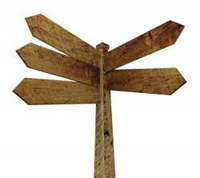 [Speaker Notes: Beginnen met communicatieplan, overzicht

Interview en persconferentie, andere middelen]
Bezin eer je begint
Vooraf
Communicatieplan: visie verantwoorden
Bouw contacten op met journalisten
Lange adem, vast persoon
Adressen: bij gemeente
Wat bereiken?
Boodschap: 3 zinnen
Communicatiedoel: activiteit, protest…
Doelgroep: lokaal/regionaal                   bewoners/overheid
[Speaker Notes: 1,1. visie verwoorden]
Nieuwswaarde
ABABA- model

Actualiteit: recent
Belangrijkheid: corona
Afwijking: eerste/enige
Belangstelling: human interest
Autoriteit: belangrijk persoon
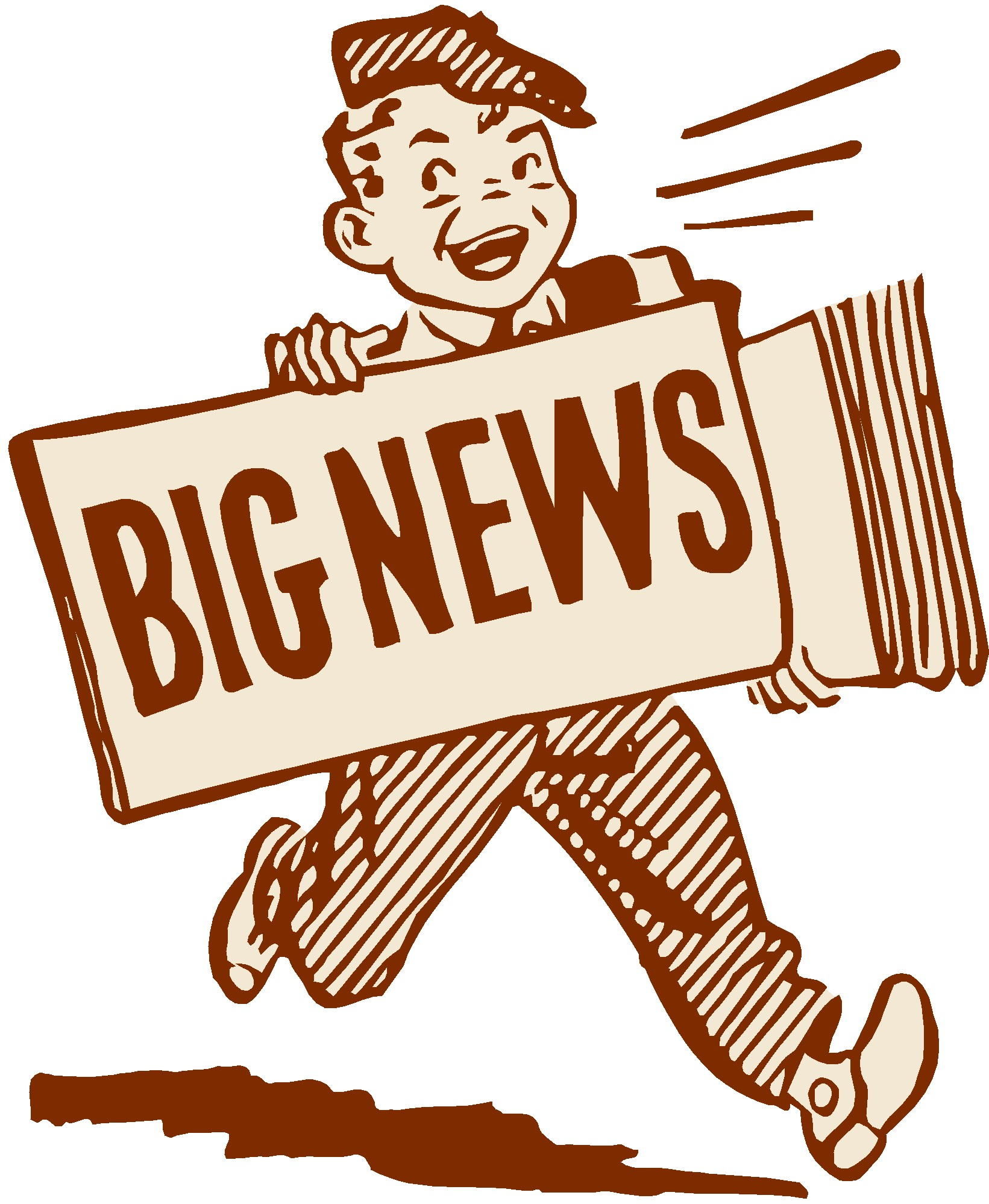 Mogelijkheden
Of zelf nieuws maken?
Enquête 
Discussiebijeenkomst
Ludieke actie
Kies uw medium
Krant of tijdschrift: persbericht
(lokale) tv: interview
Nieuwssites of vakpers: blog
Sociale media: kort/recent/beeld
2. Persbericht
Voor- en nadelen
Wat gebeurt ermee? Voorwaarden
Structuur
Nieuwsbericht 2020
Voorbeelden
Fouten
Sjabloon
Voordelen persbericht
Veel mensen tegelijk 
Gaat snel 
Is betrouwbaar
Is gratis
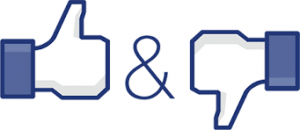 Nadeel persbericht
Geen zekerheid op plaatsing
Geen zekerheid van timing
Geen controle op inhoud
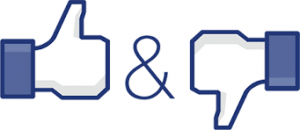 Persbericht
Wat gebeurt er met uw bericht?
Kant en klaar >< bewerkt
Voorwaarden persbericht
Nieuws 
Lokaal
Persoonlijke draai
Direct gebruik
Persbericht
Let op
Timing: wanneer bij journalist?
Opvolging
Wie bij interview?
Foto’s?
Structuur persbericht
Catchy
Verklarend, langer en prozaïsch
Samenvatting. W-vragen

Modulair: een idee per alineaTussentitels mag 
Voorstelling organisatie in max 5 lijnen
Mag ook vooraan
TITEL
Ondertitel
Teaser/Lead
Alinea
Alinea
Alinea
Boiler plate
Contactgegevens
Voorbeeld 1
Perstekst Davidsfonds
Voorbeeld 2
Persbericht Dorpsraad Heldergem
Voorbeeld 3
Persbericht gemeente Assenede
Fouten in  persbericht
Onderwerp: te vaag/te ruim

Structuur: geen lead, te veel
Taalgebruik: geen reclame
Niet actueel/nieuwswaarde
Perspectief: niet relevant
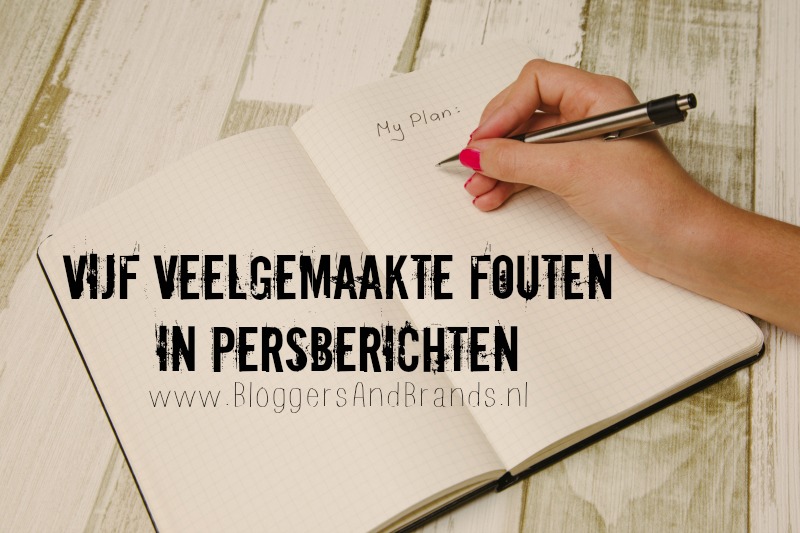 Nieuwsbericht 2020
Voor wie meer wil

Kort op de bal spelen
Nieuwssnelheid
Crossmediale benadering
Huis aan huisbladen
Kant- en klare artikels met goede foto
Visueel
Foto’s (hoge resolutie, geen internetkwaliteit)
Soundbites
Filmbeelden (via links)
Verwijzen naar social media
Facebook, Twitter,  blog, website
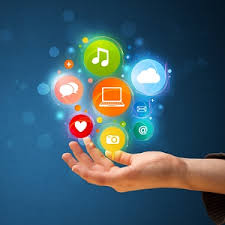 Versturen
Zo veel mogelijk per e-mail/messenger
Mail: in de tekst en als bijlage
Naar (regionale) redactie én naar journalist
Neem persoonlijk contact op (via tel, fb, insta)
Verstuur aan
Lokale media in regio (niet alleen krant)
Vakpers/belangenorganisaties (VVDB)
(Landelijk)
Leg links met andere kanalen
Sociale media
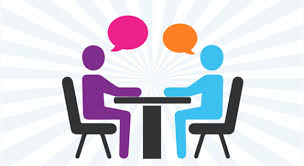 Sjabloon persbericht
Klik hier.
Checklist persbericht
Klik hier.
Vragen?
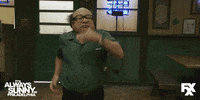